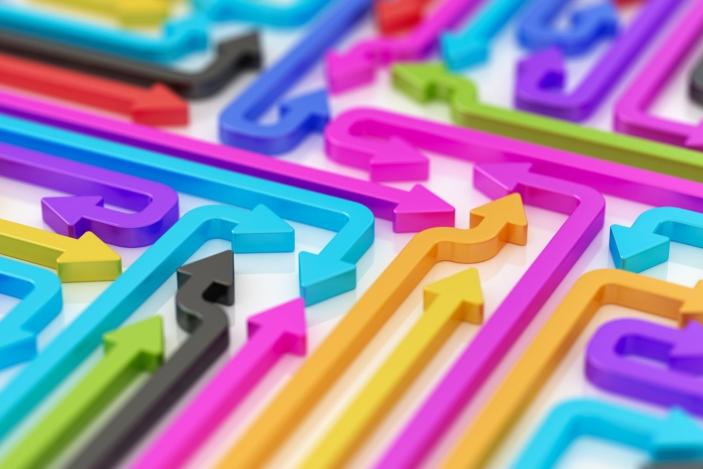 L'ORIENTAMENTO NELLE TRANSIZIONI DEGLI STUDENTI
Il percorso formativo
Il percorso formativo: obiettivi
Fornire ai docenti referenti per l’orientamento (biennio e triennio) e/o referenti PCTO delle scuole un quadro concettuale ed operativo omogeneo a supporto della progettazione, gestione e monitoraggio delle azioni e attività di orientamento alle transizioni efficaci.
In particolare, il percorso formativo si sviluppa intorno a due aree tematiche:
l’orientamento a supporto delle transizioni, finalizzato a contestualizzare il ruolo dell’orientamento, dei fabbisogni orientativi e delle competenze trasversali, nel supportare la presa di decisioni competenti in relazione al progetto di vita e professionale di studentesse e studenti 
la governance della rete territoriale per la co-progettazione e gestione delle attività di orientamento alle transizioni, finalizzata ad inquadrare il ruolo strategico degli istituti del secondo ciclo di istruzione nella costituzione e governo di una rete di stakeholder cui affidare l’erogazione delle attività corrispondenti ai fabbisogni
2
Struttura e durata del percorso	1/2
La proposta formativa si articola in due percorsi:
il percorso Base, finalizzato all’acquisizione di un quadro concettuale ed operativo entro cui ricondurre le attività di progettazione, gestione e monitoraggio di attività di orientamento e PCTO efficaci
il percorso Avanzato o Master finalizzato all’approfondimento qualitativo delle risorse e dei servizi attivati dagli Uffici Scolastici Regionali all’interno del proprio territorio e alla definizione operativa del Piano triennale delle attività orientative del proprio istituto di afferenza
3
Struttura e durata del percorso	 2/2
La proposta formativa si articola in due corsi:
BASE	(17 H)
MASTER	(25 H)
4
Il corso «BASE»
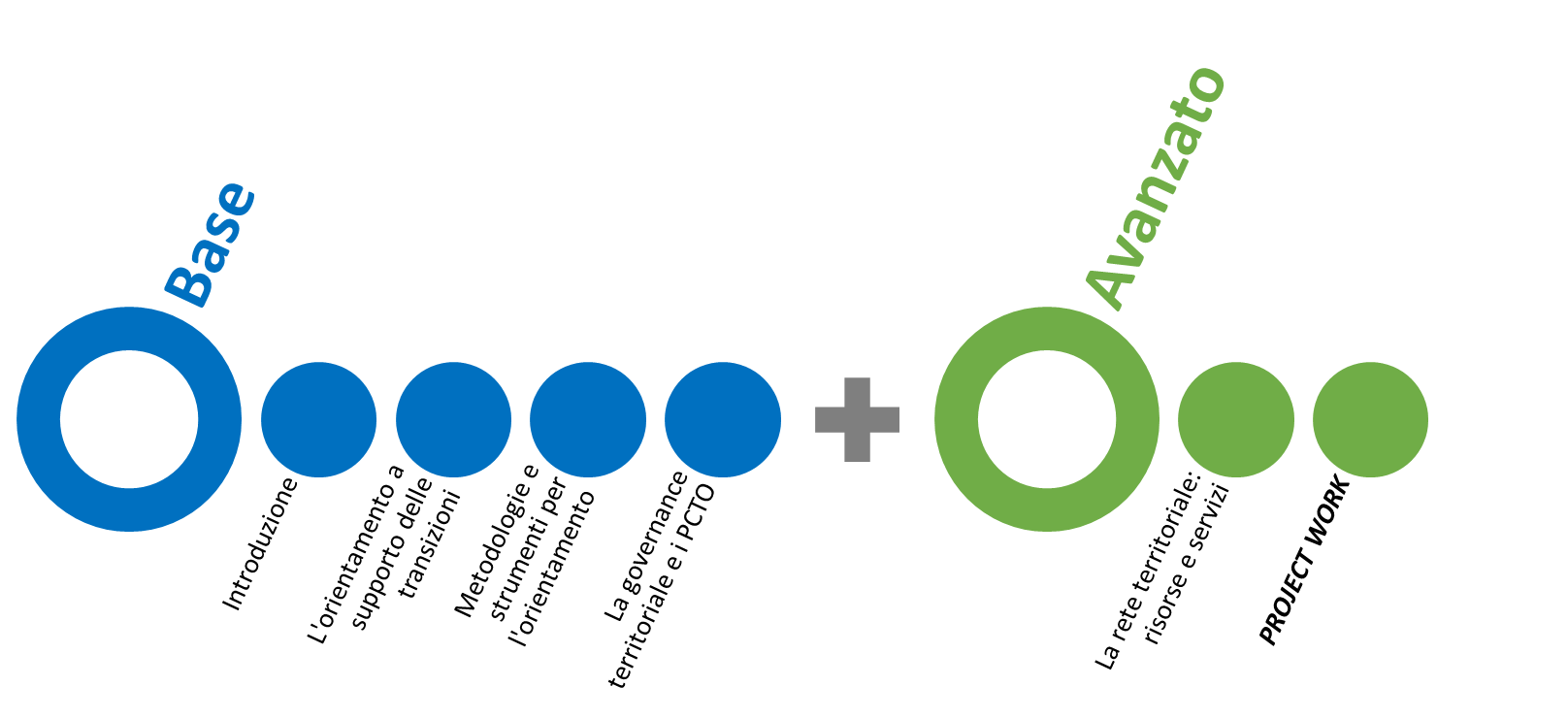 è finalizzato all’acquisizione di un quadro concettuale ed operativo entro cui ricondurre le attività di progettazione, gestione e monitoraggio di azioni e attività di orientamento alle transizioni efficaci 

l'iscrizione è coordinata dagli Operatori territoriali  

ha una durata di 17 ore, in modalità asincrona

è previsto il rilascio di un attestato di partecipazione
5
Il corso «AVANZATO o MASTER»
può essere finalizzato all’approfondimento qualitativo su risorse e servizi attivati dagli Uffici Scolastici Regionali all’interno del proprio territorio

prevede la definizione operativa del piano triennale delle attività orientative del proprio istituto di afferenza, quale attività di project work supportata e gestita dello staff territoriale di ANPAL Servizi

iscrizione coordinata dai singoli USR aderenti all’iniziativa

è integrativo al Corso Base, e prevede una durata di ulteriori 8 ore - per complessive 25 ore
rilascio dei crediti formativi a conclusione del corso (relativi a quanto disposto in materia di formazione in servizio dei docenti dalla L. 107/2015)
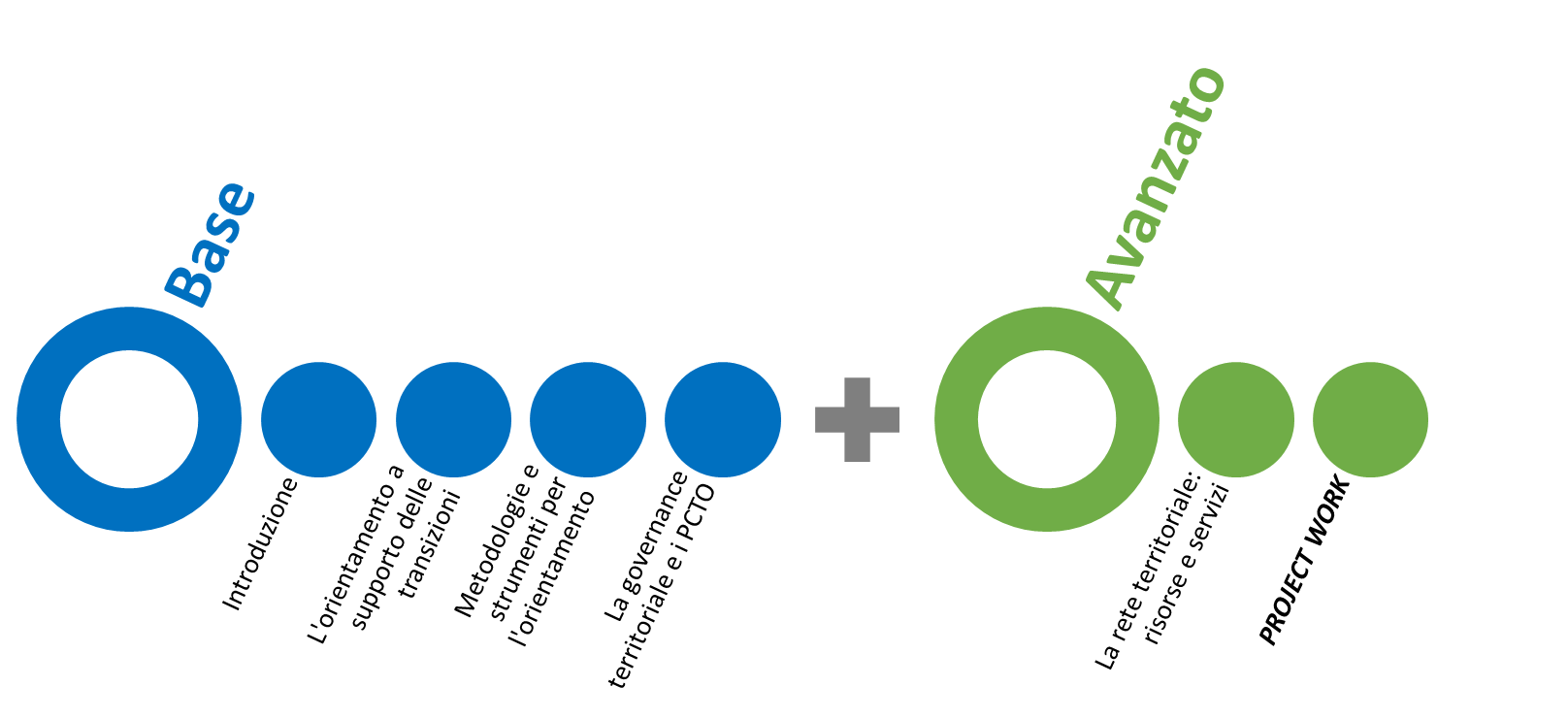 6
Il percorso: organizzazione dei contenuti
Il corso è organizzato in 5 Moduli
Tipologie di materiali e spazi didattici
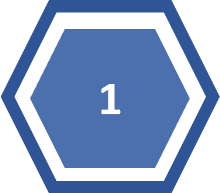 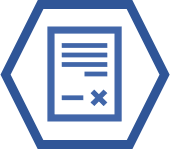 Presentazione degli obiettivi e dei contenuti del percorso formativo
Tutorial e Dispense per approfondire ciascun tema
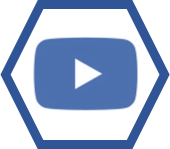 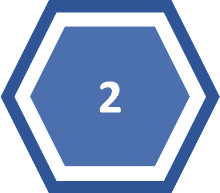 Contributi video per focalizzare alcuni aspetti  del tema trattato
L’orientamento a supporto delle
transizioni
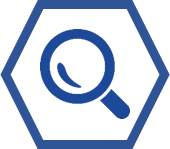 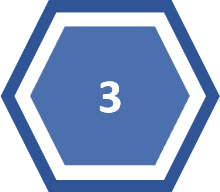 Approfondimenti su aspetti specifici del tema trattato
Metodologie e strumenti per
l’orientamento
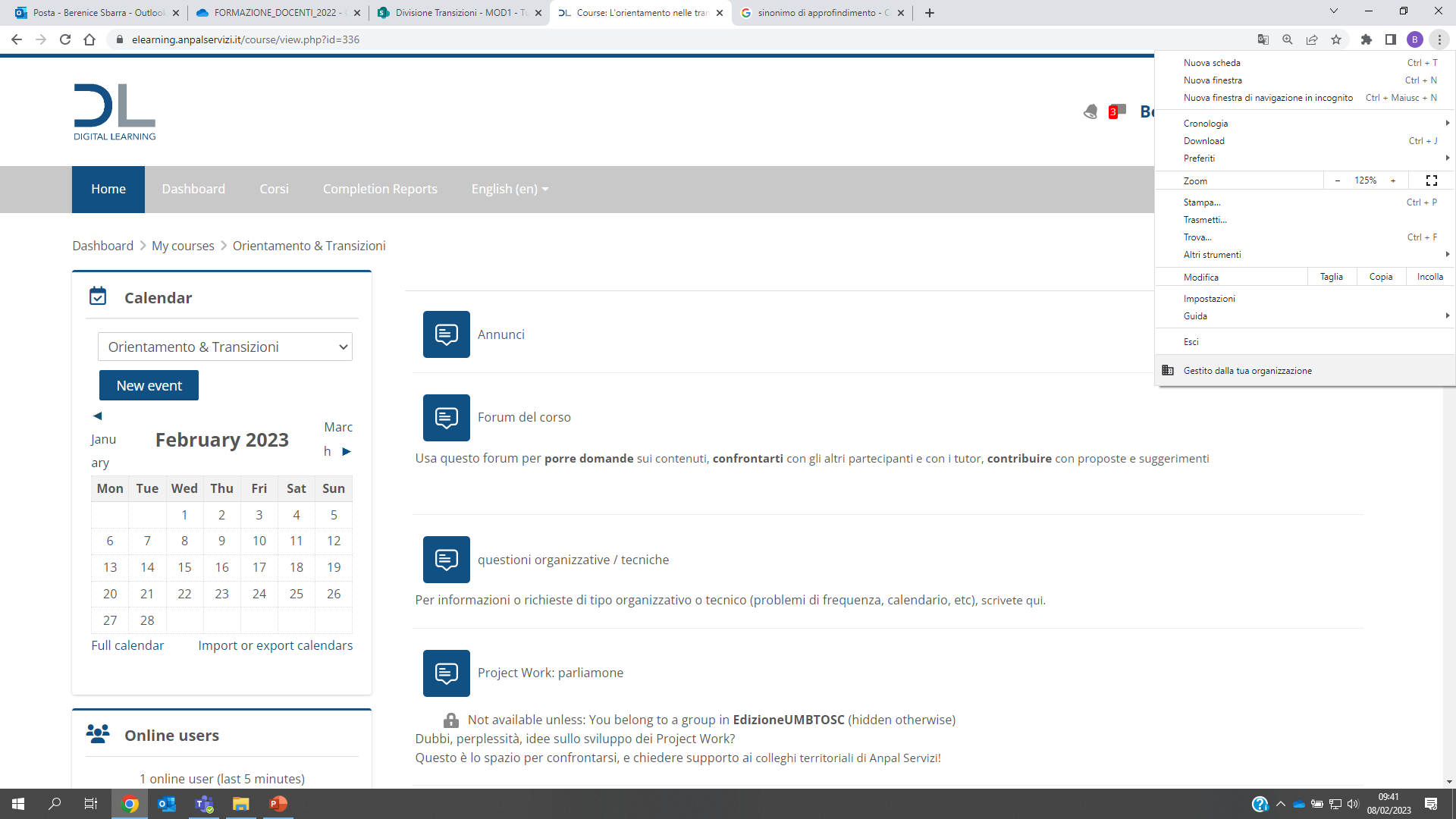 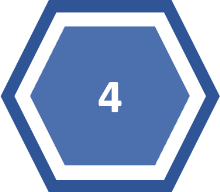 Forum per lo scambio di riflessioni, contenuti e buone prassi
La governance territoriale e i PCTO
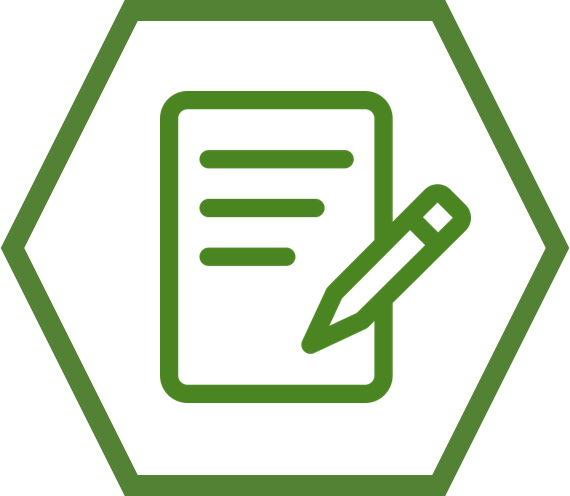 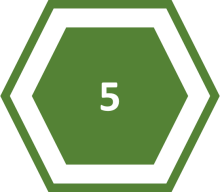 Project Work
La rete territoriale: risorse e servizi
7
Metodologia didattica
Il corso è strutturato in:
Modalità asincrona in auto formazione
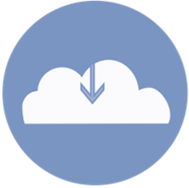 Strumenti e spazi didattici disponibili sulla Piattaforma Digital Learning di ANPAL Servizi (videotutorial, tutorial, dispense, approfondimenti)
Modalità open
Assistenza didattica on demand attraverso l’utilizzo del forum

Assistenza tecnica da parte del tutor didattico per la realizzazione del project work
8
Il percorso: attori coinvolti
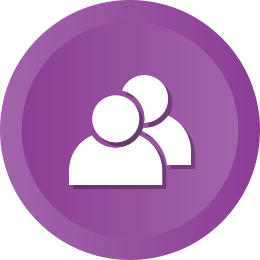 Linea Scuola
Supervisione delle attività e spazi didattici (Corso BASE e Corso AVANZATO)
Operatori Territoriali
Follow-up ai partecipanti delle Scuole di riferimento: tutoraggio per la fruizione dei contenuti in asincrono e degli spazi e delle risorse didattiche, tenuta del contatto con il docente partecipante (Corso BASE)
Affiancamento ai partecipanti nello sviluppo e redazione del Project Work (Corso Avanzato)
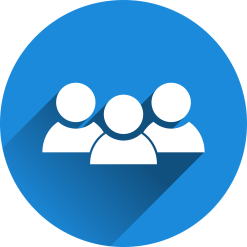 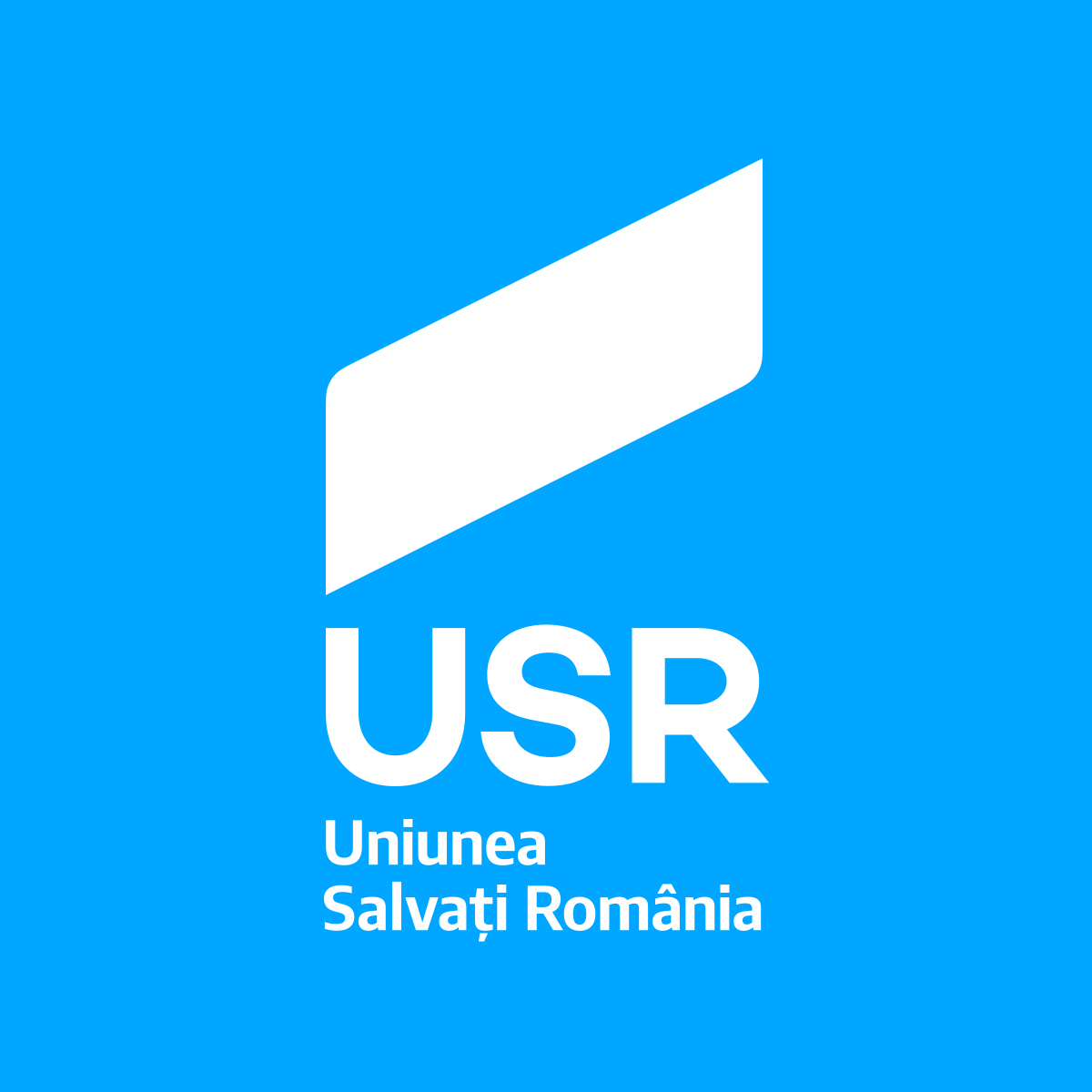 Ufficio Scolastico Regionale
Presentazione delle risorse e servizi attivati nel proprio territorio (Corso Avanzato)
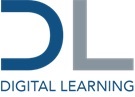 Linea Digital Learning
Supporto per la risoluzione di problemi tecnici relativi all’uso della piattaforma (Digital Learning)
9
Il percorso Avanzato o Master: Project Work
I partecipanti del corso Avanzato o Master sono coinvolti nella realizzazione di un Project Work, finalizzato all’applicazione dei contenuti e degli strumenti presentati nel corso Base
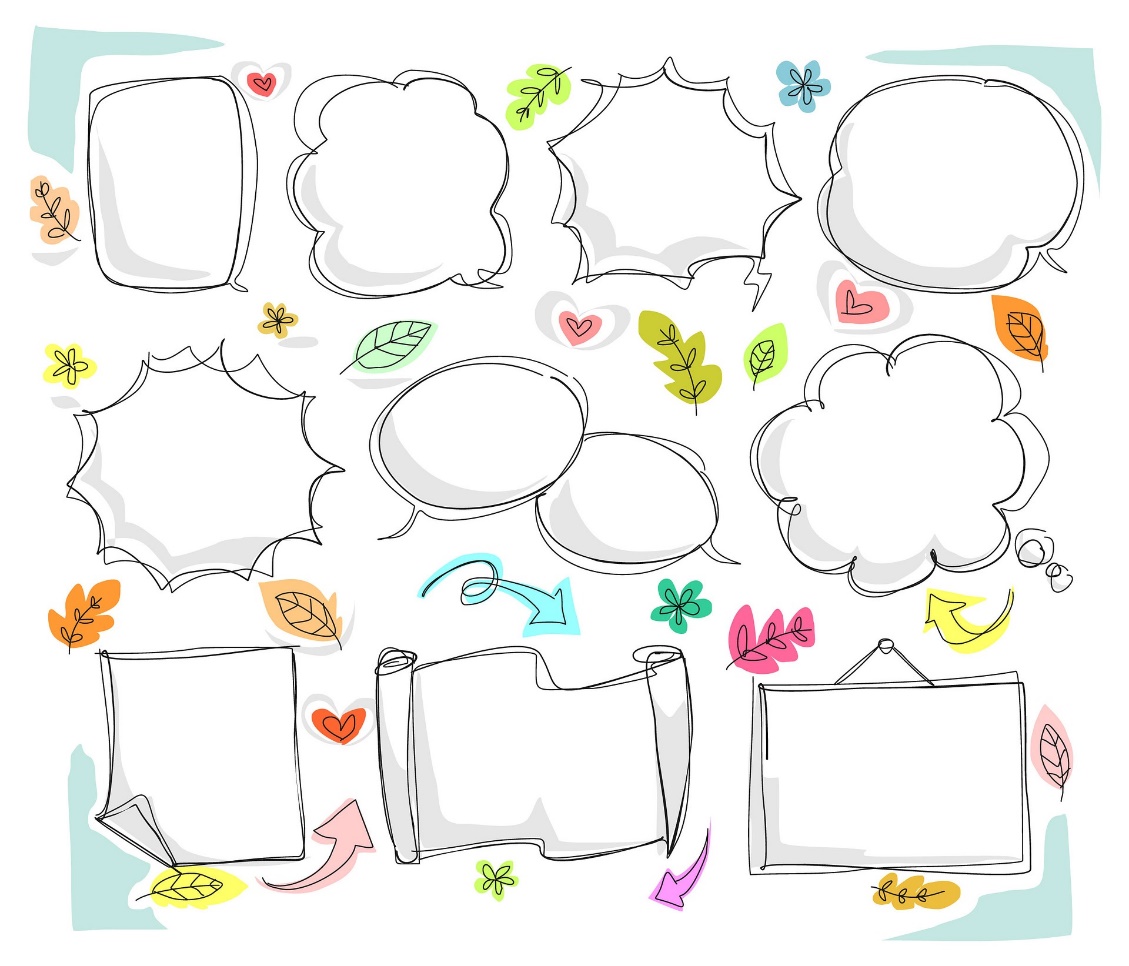 Il Project Work: 
è costruito in itinere attraverso delle esercitazioni 
prevede, come ultimo step del percorso, la definizione operativa del piano triennale delle attività orientative del proprio istituto di afferenza
è sviluppato con l’assistenza tecnica dell'operatore territoriale di ANPAL Servizi
10
Struttura e contenuti del corso Base
1. Introduzione (modalità asincrona)
Obiettivi 
Il modulo ha una funzione introduttiva al corso. A tal fine, ne descrive gli obiettivi, la struttura e gli strumenti a disposizione 

Contenuti 
Presentazione del percorso e della piattaforma
Obiettivi del corso  
Mappa del corso
11
Struttura e contenuti del corso Base
2. L’Orientamento a supporto delle transizioni (modalità asincrona)
Obiettivi 
Illustrare gli elementi caratterizzanti l’orientamento, nella sua evoluzione teorica e applicazione pratica

Contenuti 
Orientamento: i principali approcci teorici 
Orientamento a scuola: l’orientamento in ingresso, in itinere, in uscita 

Approfondimenti 
dall'ASL ai PCTO: finalità e contenuti (dispensa) 
una scuola che educa alla scelta (video) 
la valenza orientativa delle esperienze lavorative (video) 
le Soft Skill (dispensa) 
Istat-Audizione-Dispersione-scolastica_18-giugno-2021 (dispensa) 
Leg.18.pdl.camera.2372 (dispensa) 
PNRR- Missione 4: istruzione e ricerca (dispensa) 
Linee guida per l'orientamento_2023 (dispensa)
Etc. ...
12
Struttura e contenuti del corso Base
3. Metodologie e strumenti per l’Orientamento (modalità asincrona)
Obiettivi 
Presentare le metodologie e gli strumenti operativi per progettare, realizzare e valutare azioni di orientamento e PCTO

Contenuti 
Il fabbisogni orientativi degli studenti: una ricerca 
Metodologie e strumenti operativi per l’orientamento 

Approfondimenti 
Laboratorio di Rilevazione dei bisogni di orientamento 
Scheda di Sintesi delle esperienze 
Laboratorio di Rielaborazione delle esperienze 
Laboratorio di definizione del Piano d’azione
13
Struttura e contenuti del corso Base
4. La governance territoriale e i PCTO (modalità asincrona)
Obiettivi 
Presentare le modalità e gli strumenti che la scuola può utilizzare per accedere alla rete dei servizi regionali 

Contenuti 
La governance della scuola sui PCTO: una ricerca 
La co-progettazione dei PCTO  
Partecipare ad una rete territoriale  

Approfondimenti 
La Segmentazione della domanda (dispensa) 
La Matrice delle convenienze (dispensa) 
La Mappa delle Attività di accompagnamento alle Transizioni (catalogo)
14
Struttura e contenuti del corso Avanzato
5. La rete territoriale: risorse e servizi (modalità sincrona o asincrona)
Obiettivi 
Descrivere le specifiche opportunità della singola rete territoriale di cui la scuola fa parte

Contenuti 
La rete territoriale: risorse e servizi (a cura dell’USR)
15
Struttura e contenuti del corso Avanzato
6. Project Work (modalità asincrona)
Obiettivi 
Descrivere gli elementi essenziali e le modalità realizzative di un Project Work per l’elaborazione del Piano triennale delle attività orientamento e PCTO 
  
Contenuti 
Elaborazione del Piano triennale delle attività di orientamento e PCTO
16
Crediti
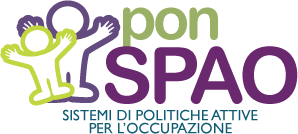 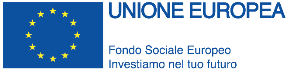 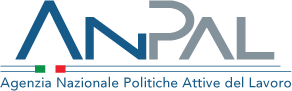